Детское общественное объединение «МЕДВЕДЕВЦЫ»
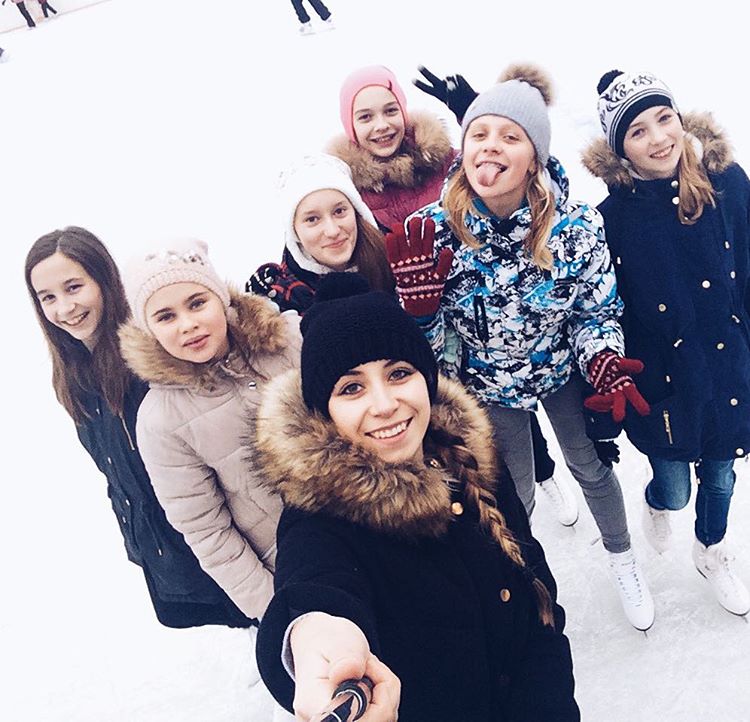 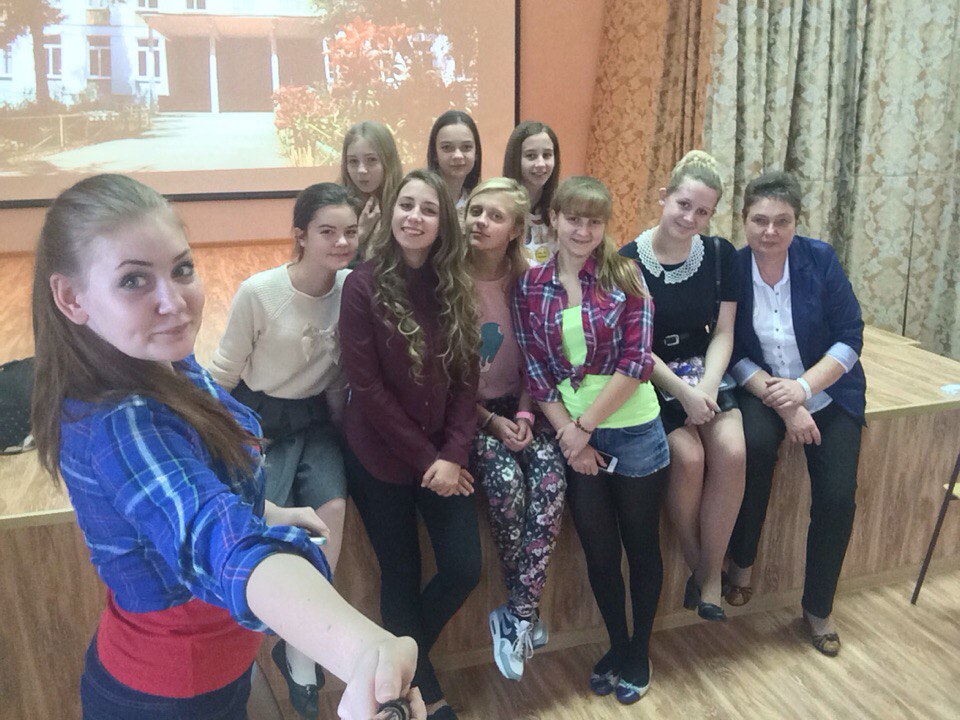 Цель – сохранение и расширение школьных традиций, развитие детского самоуправления и становление воспитательной системы в школе, через формирование единого школьного коллектива.
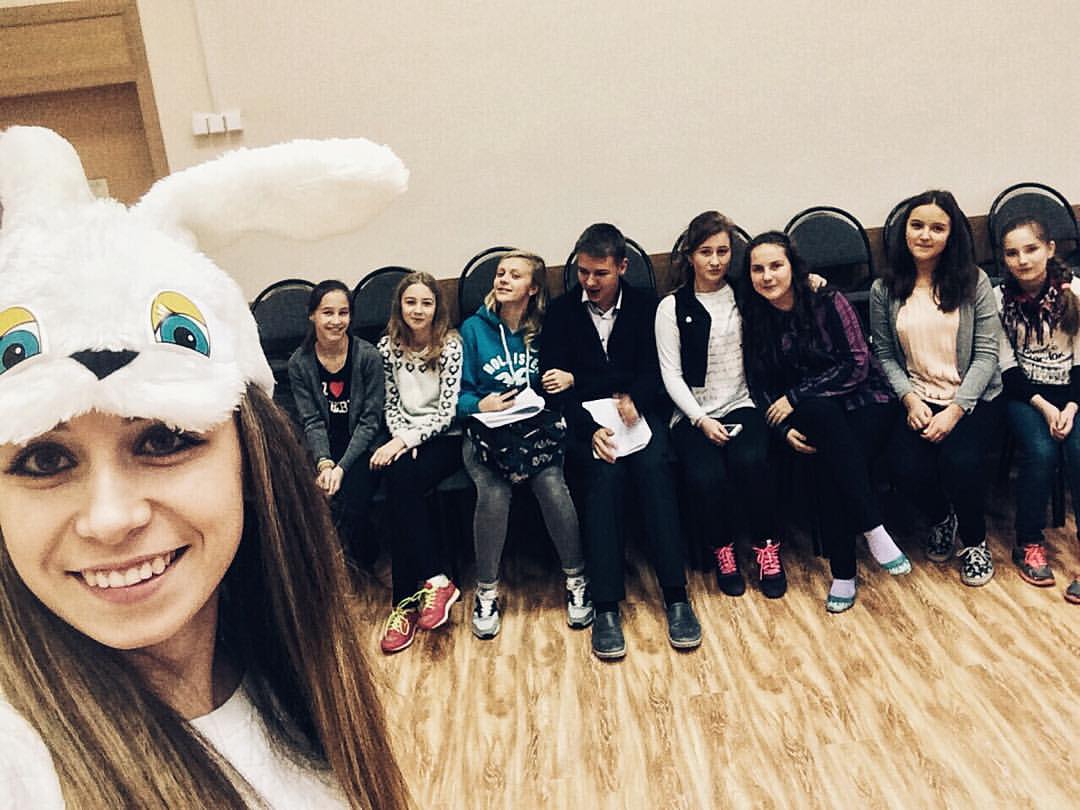 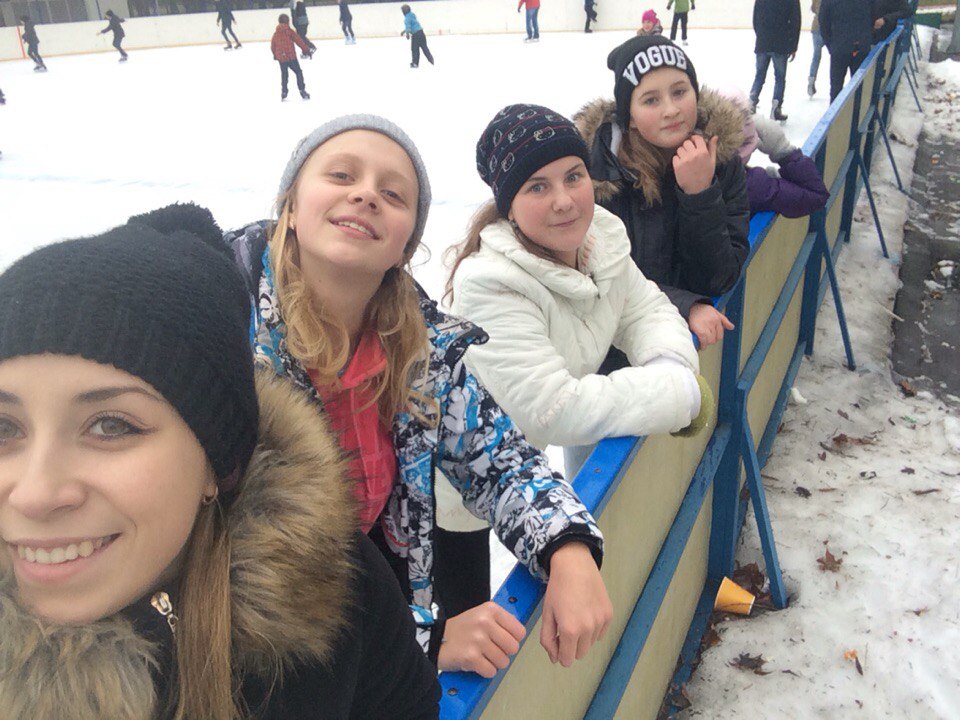 Наши мероприятияза 1 полугодие:
1 сентября
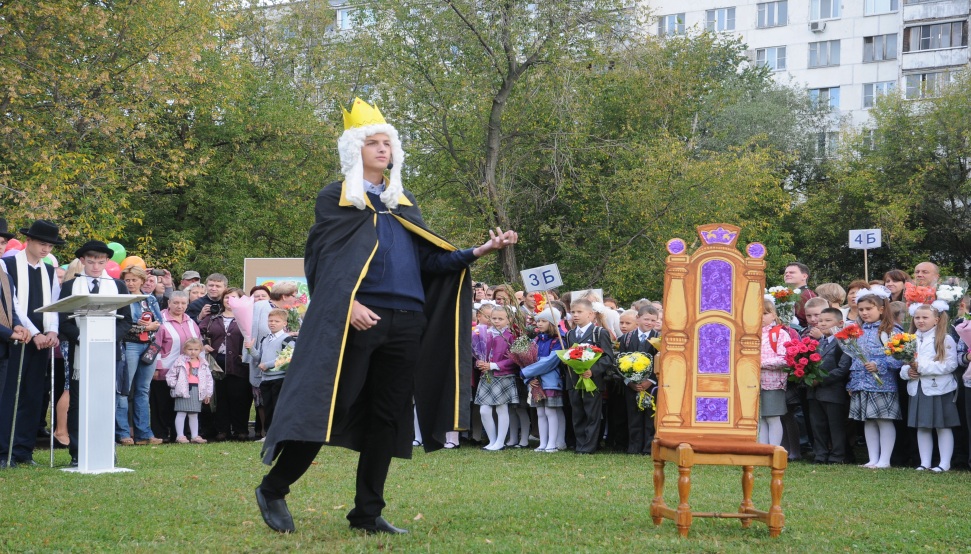 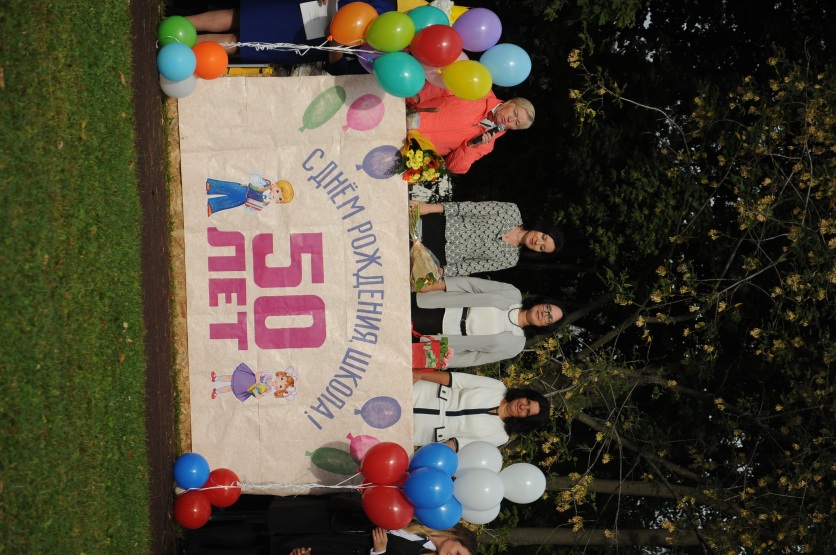 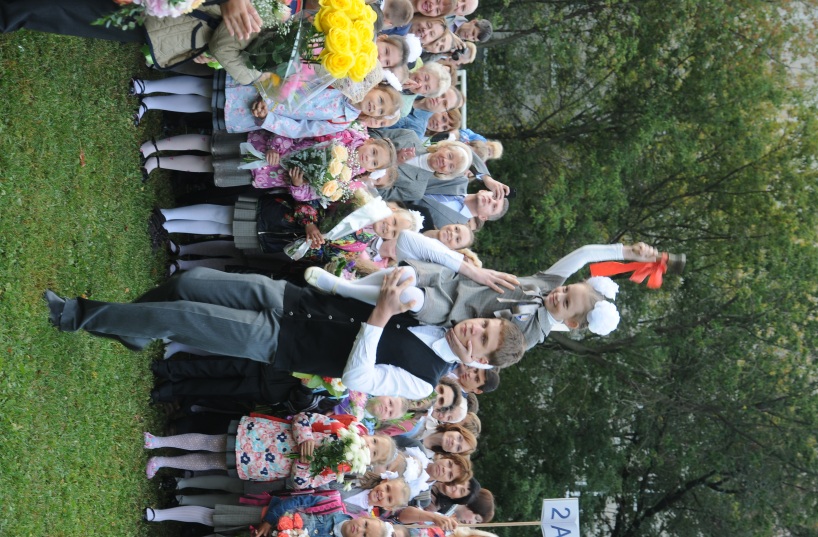 Спортивная кругосветка
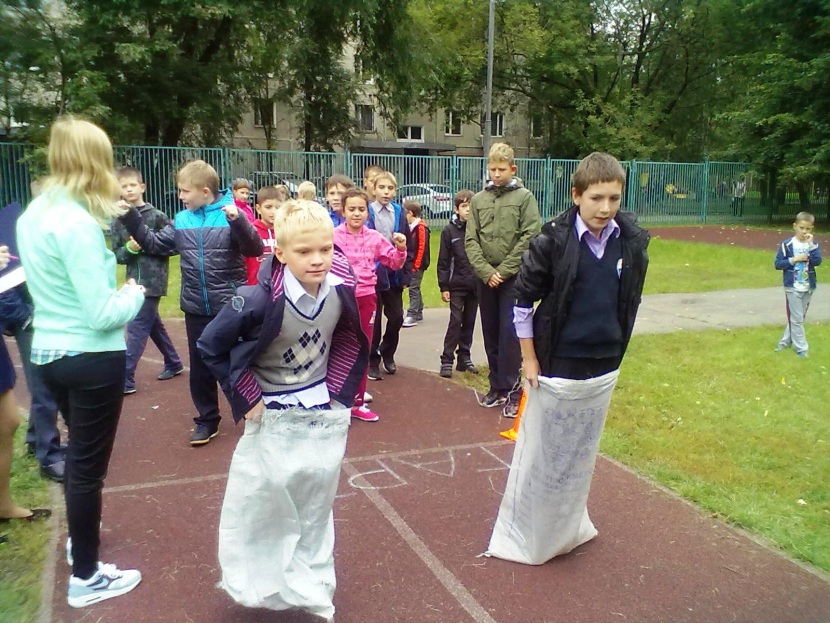 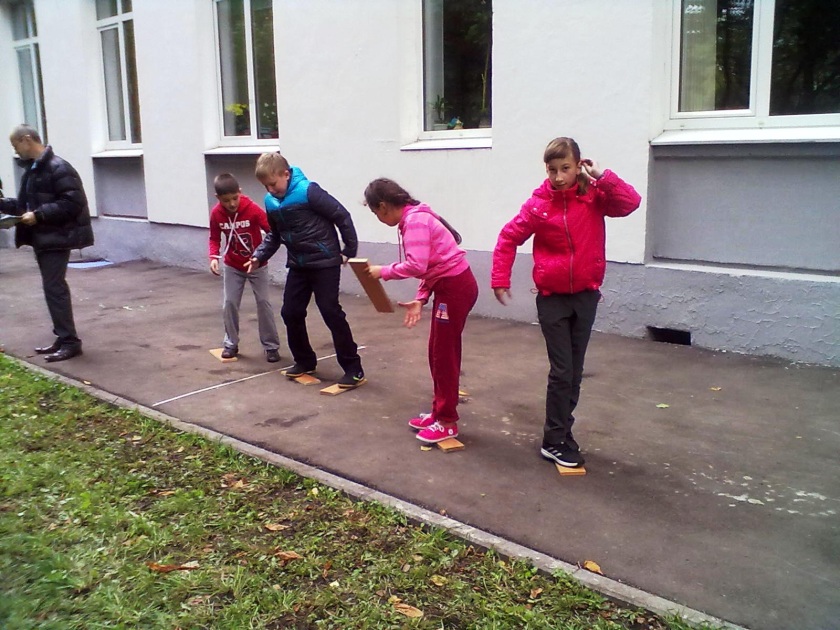 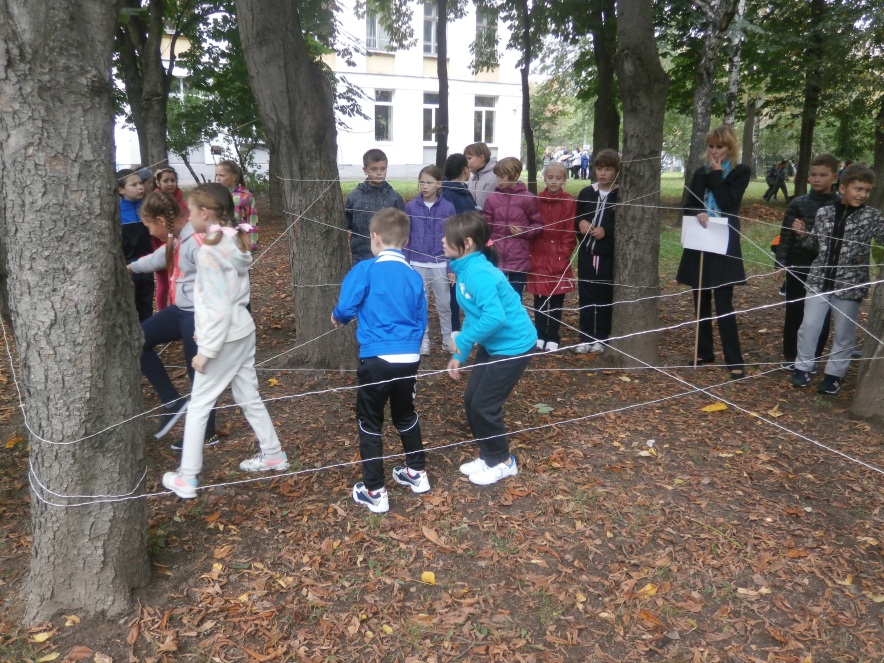 Фотоконкурс «Город в котором я живу»
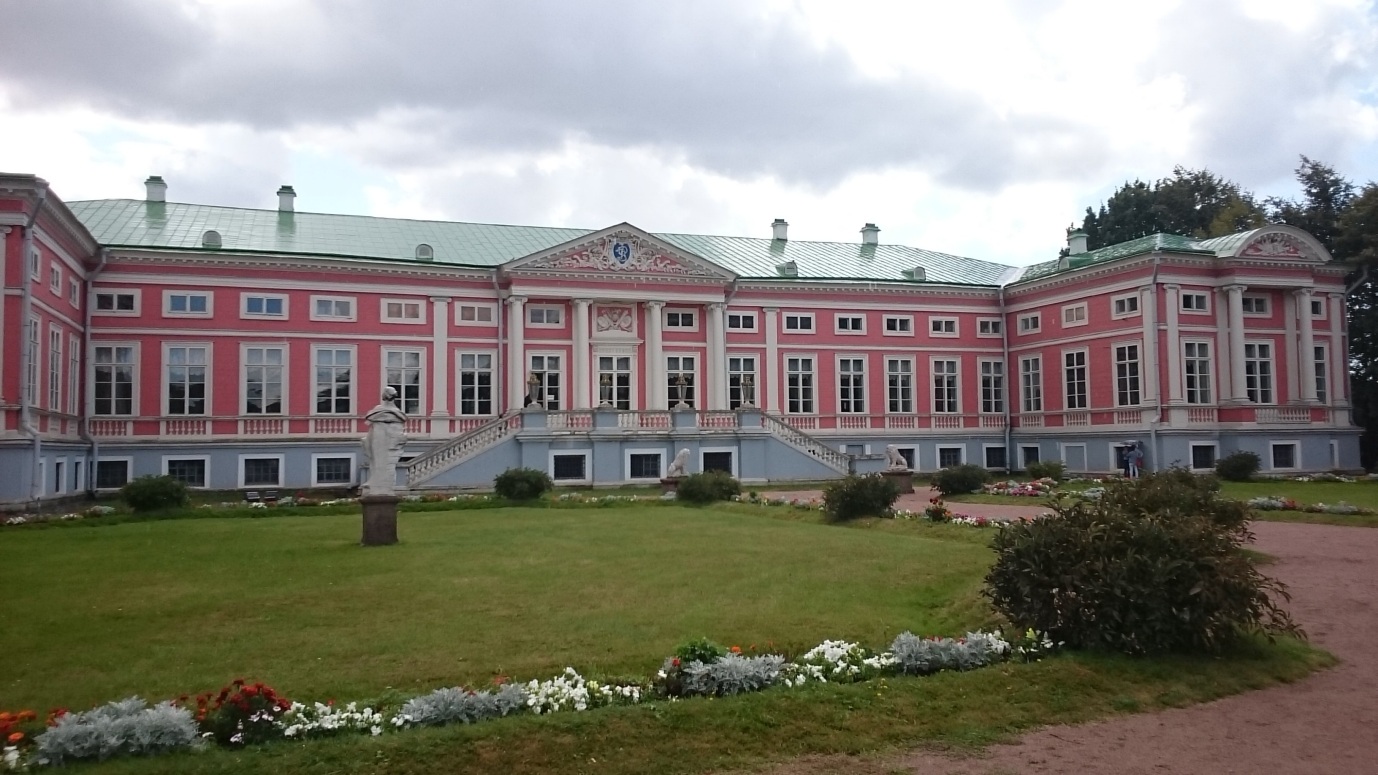 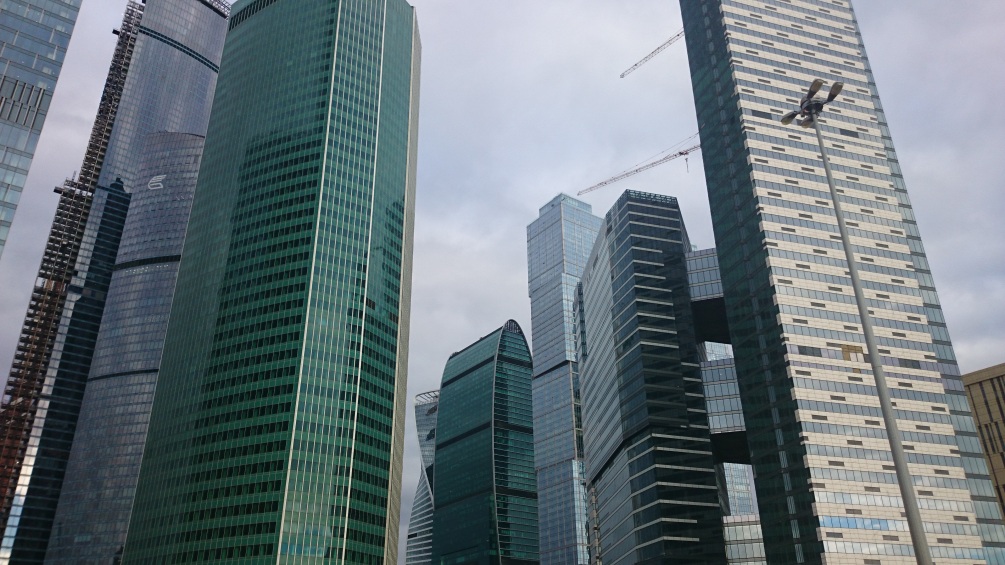 Посвящение в пятиклассники
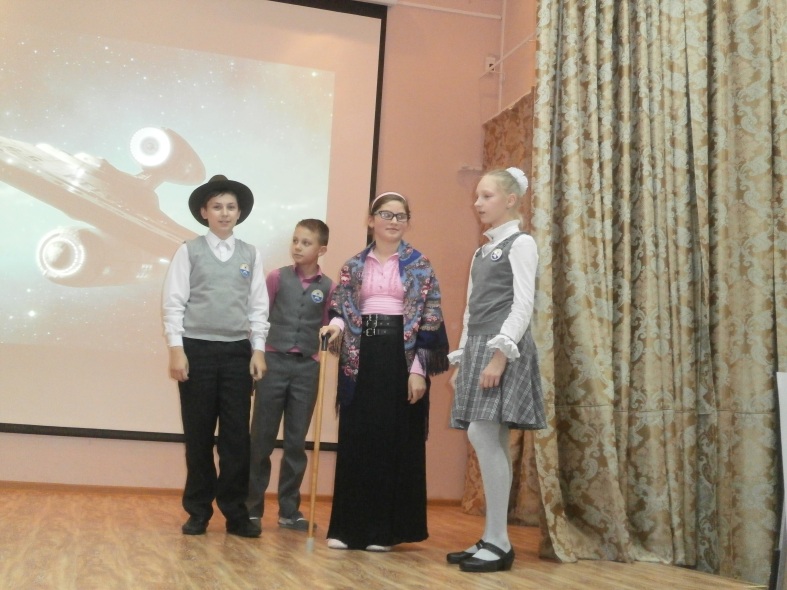 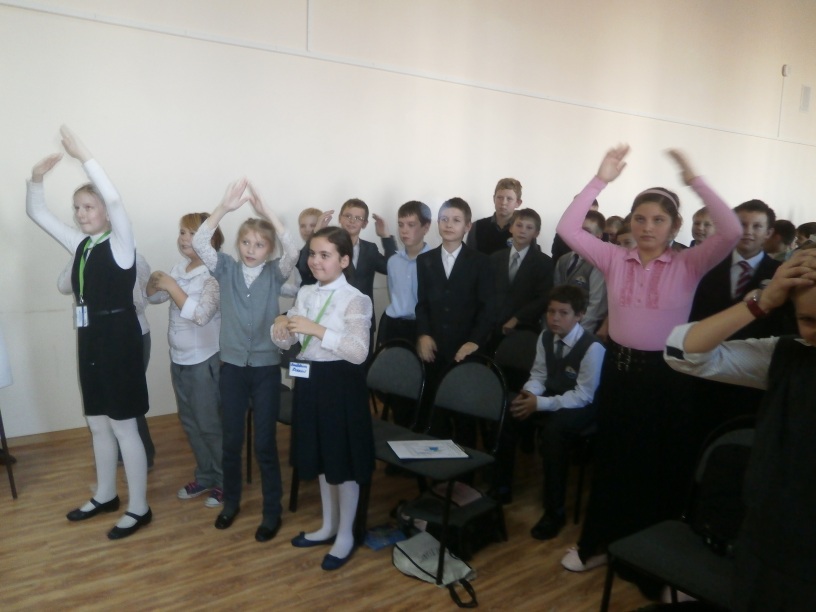 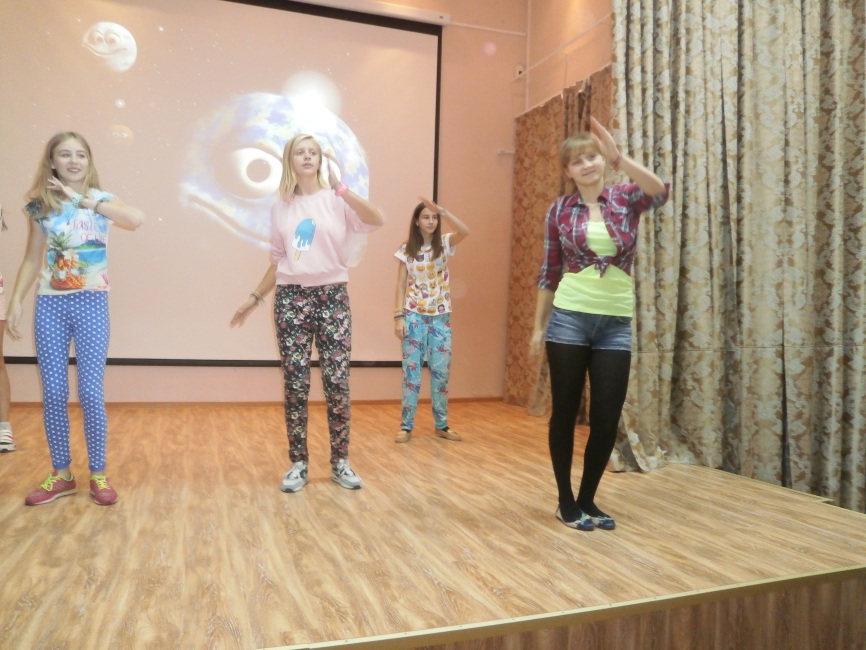 Проведение юбилея школы
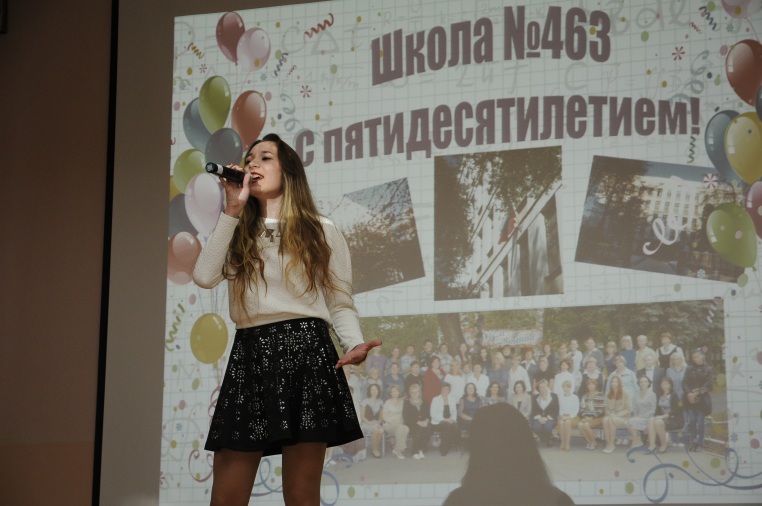 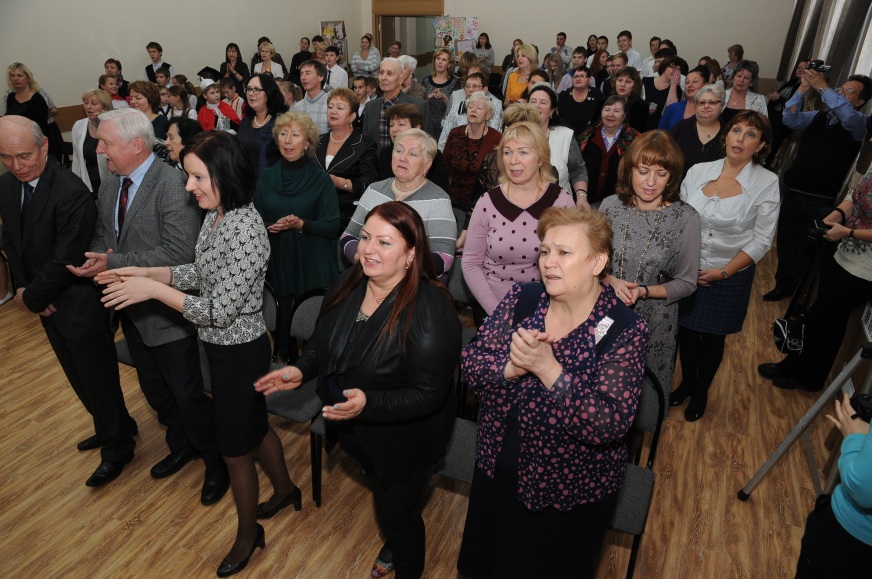 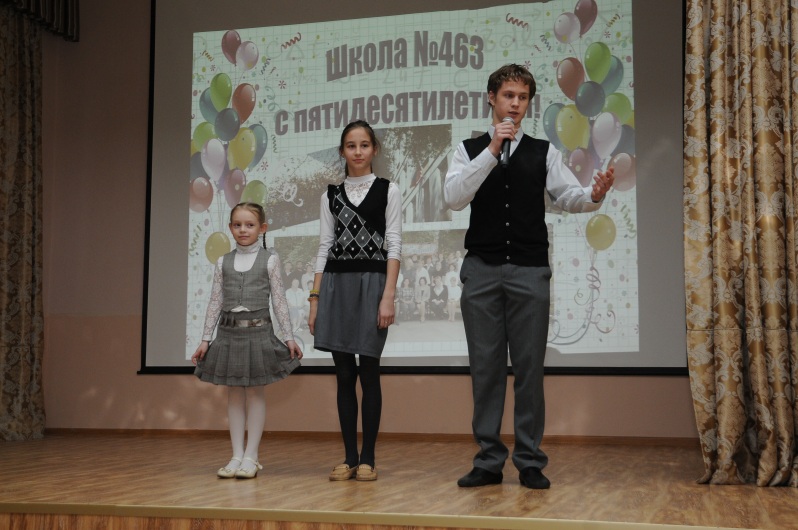 Конкурс поздравительных открыток к юбилею школы:
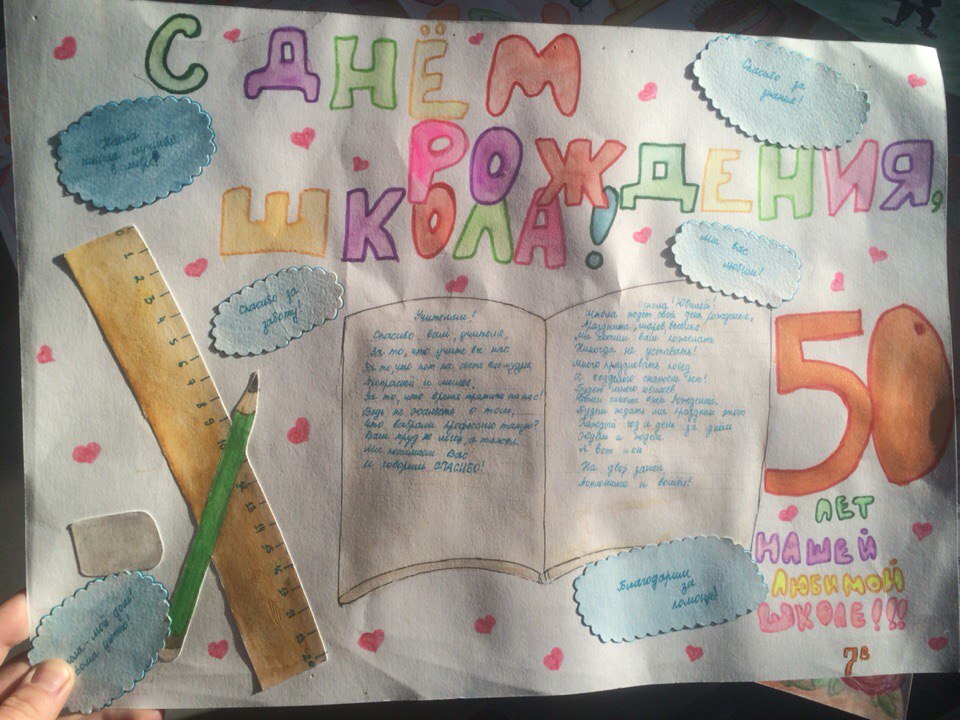 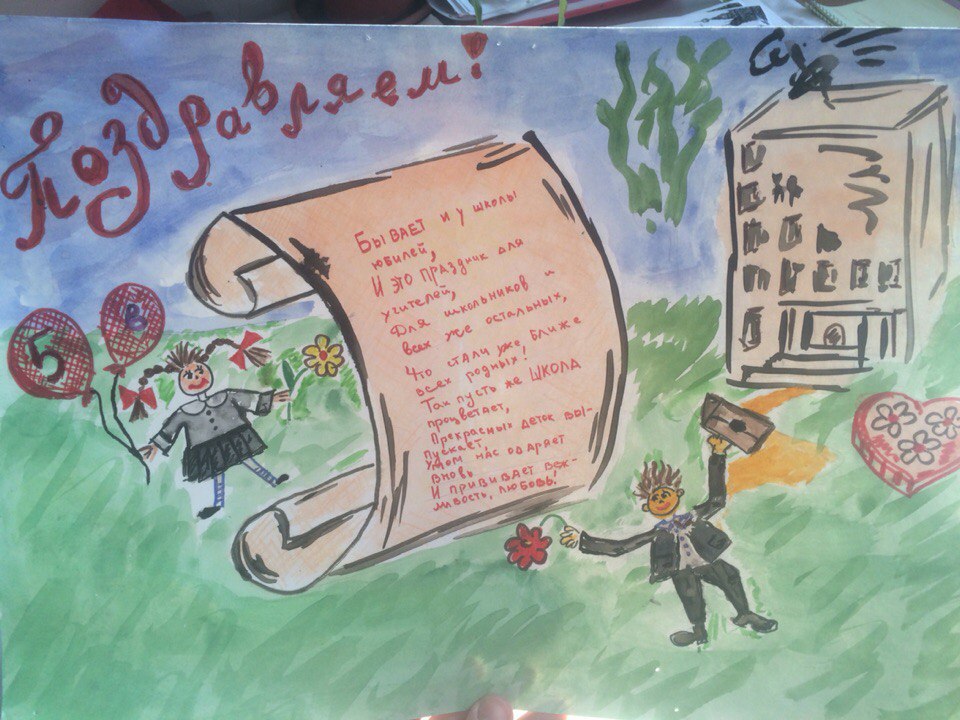 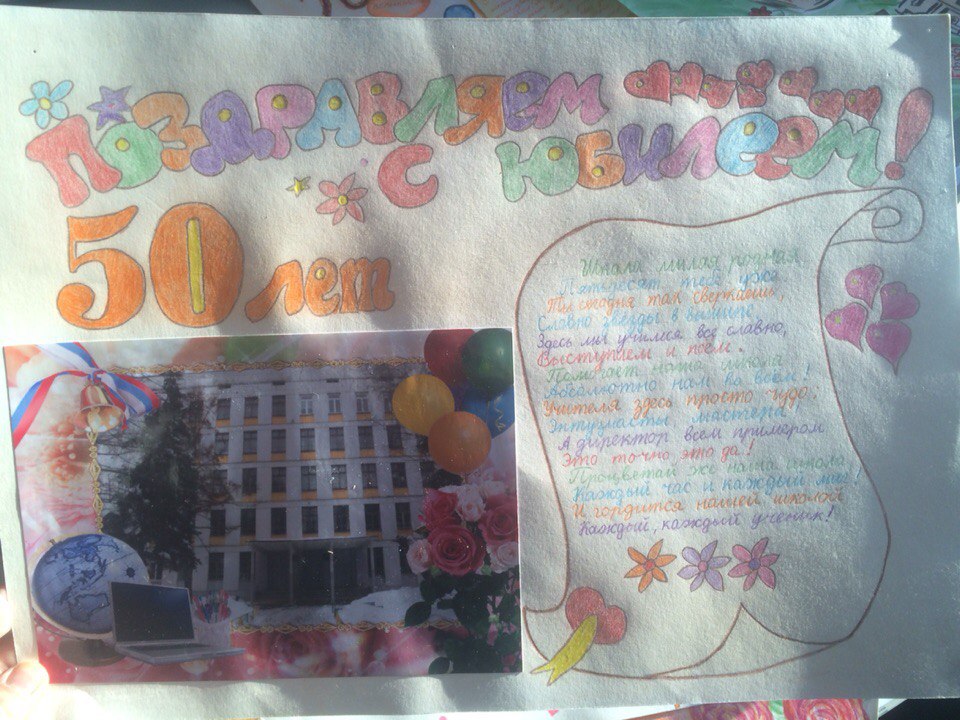 Акция «Сдал батарейку – спас ежика»
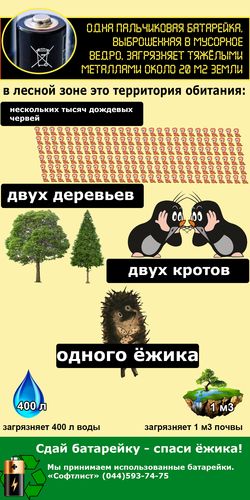 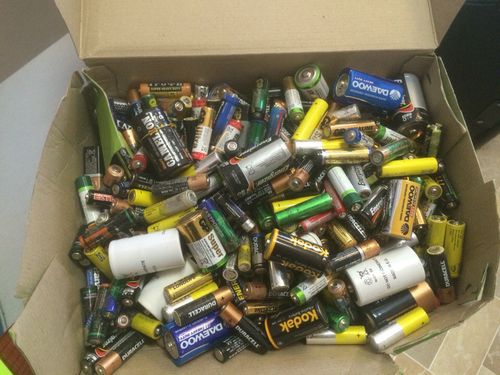 Конкурс «Новогодняя игрушка»
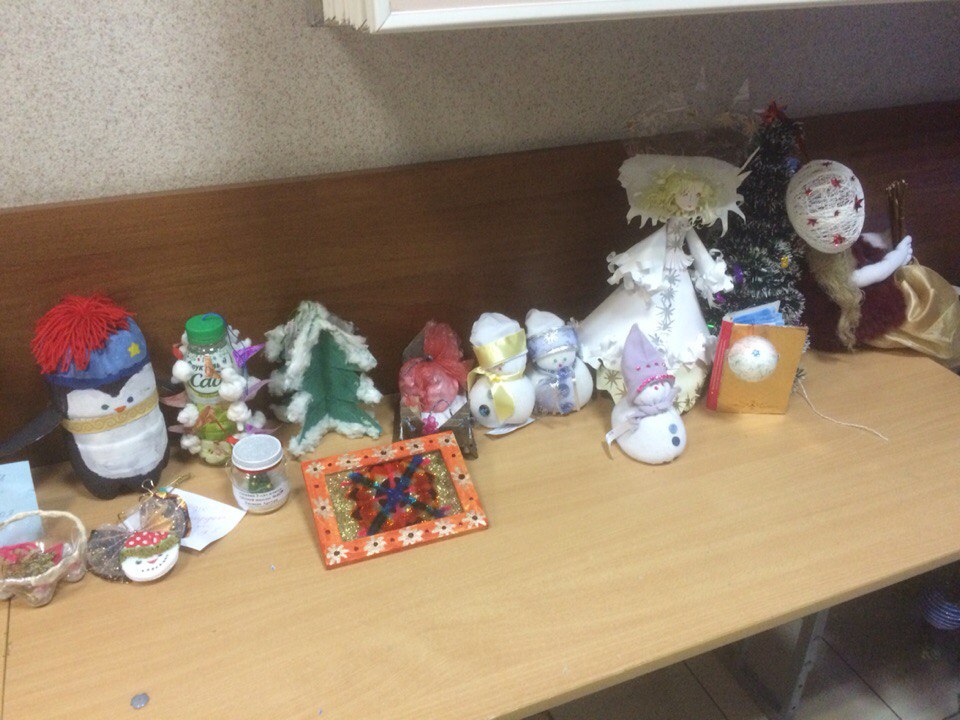 Встреча «Открытый диалог» с офицером пограничных войск
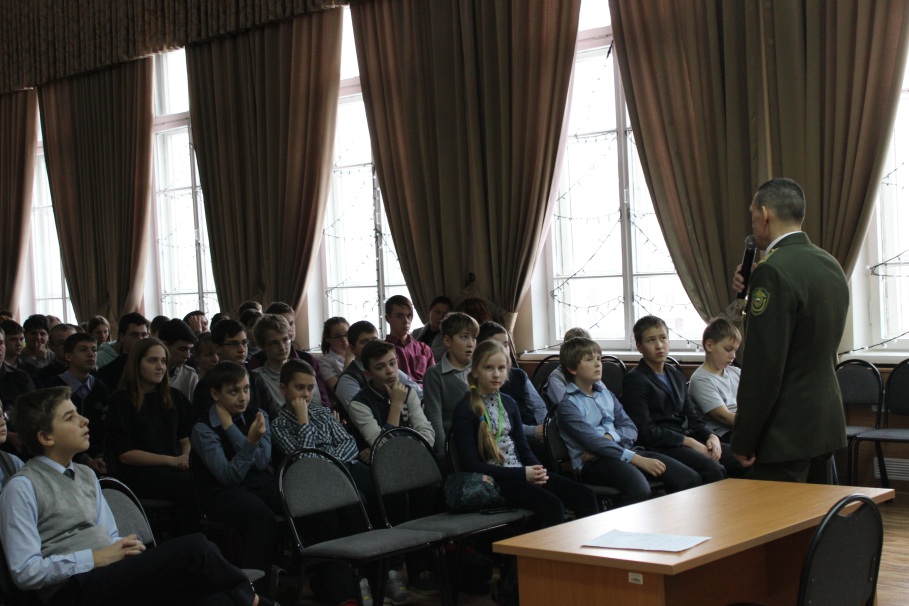 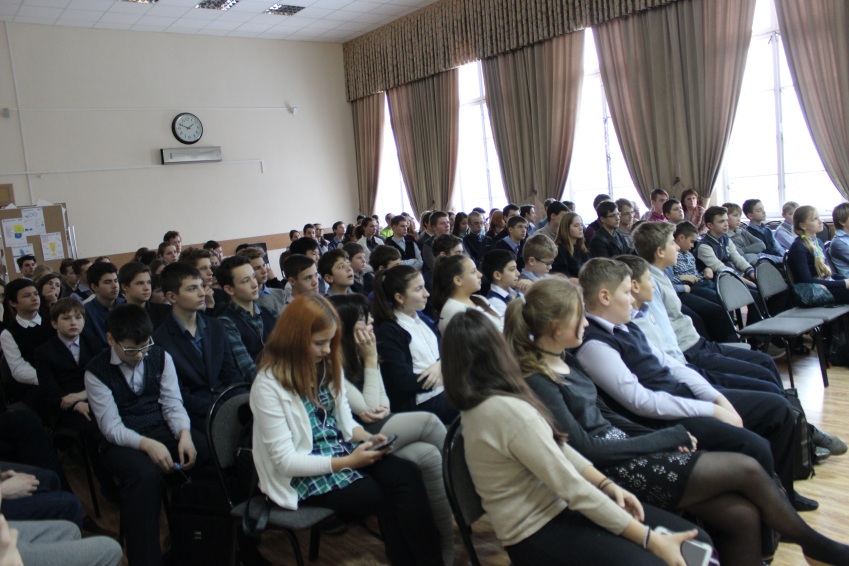 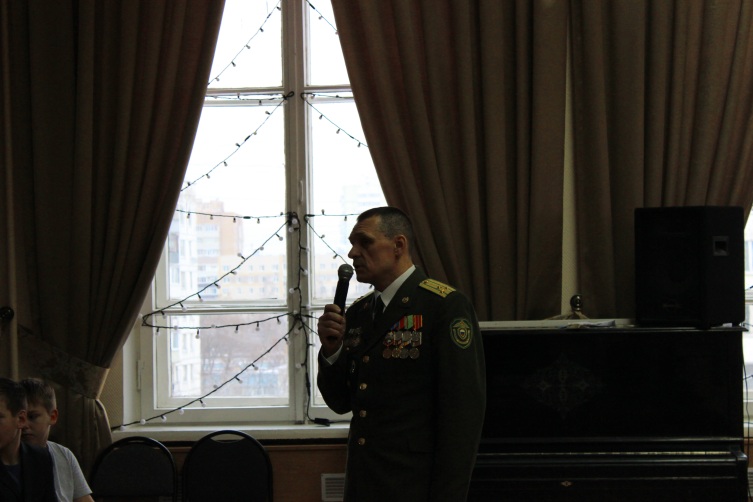 День Памяти Д.Н. Медведева
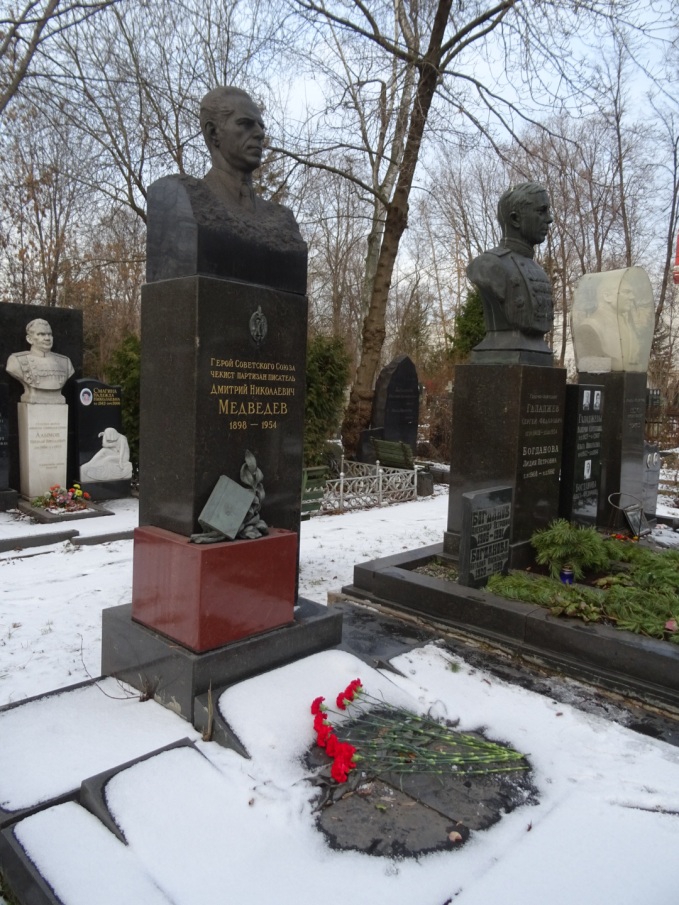 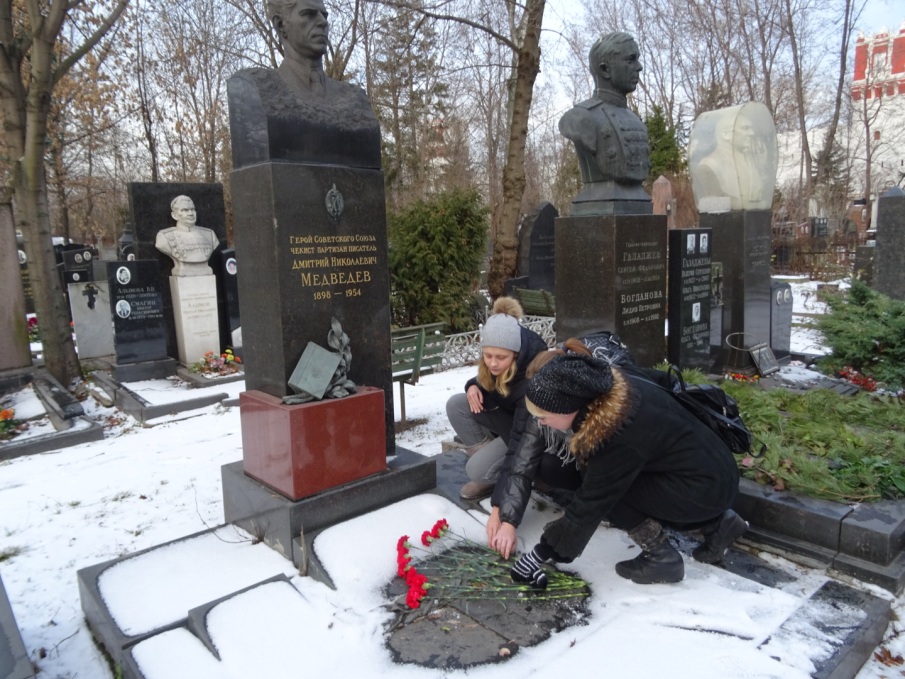 Сборы макулатуры
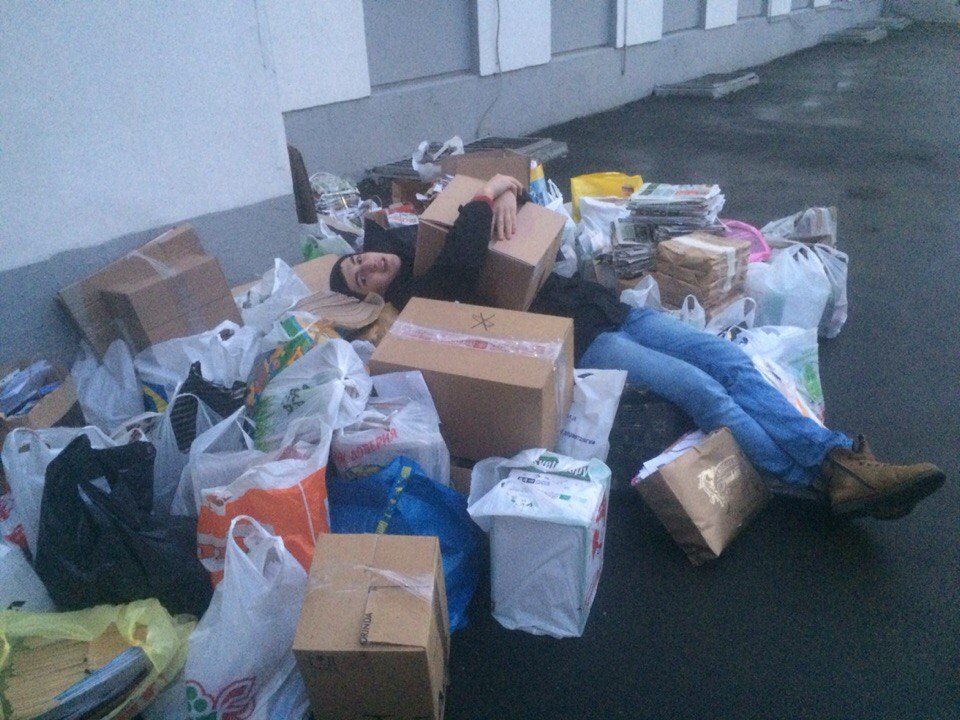 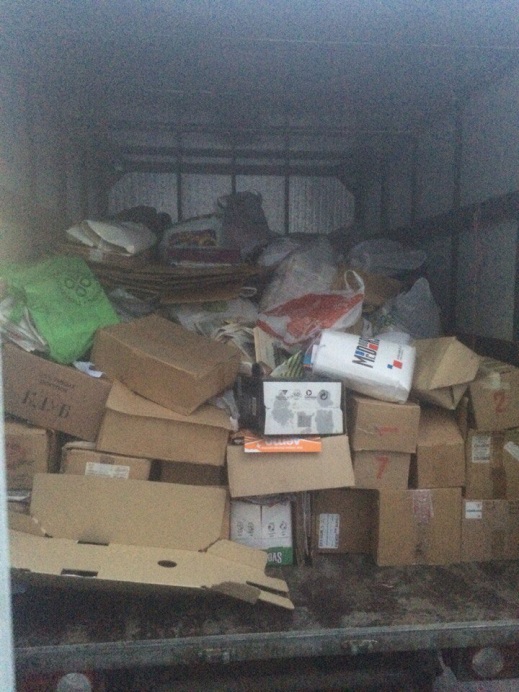 Постановка новогодней сказки
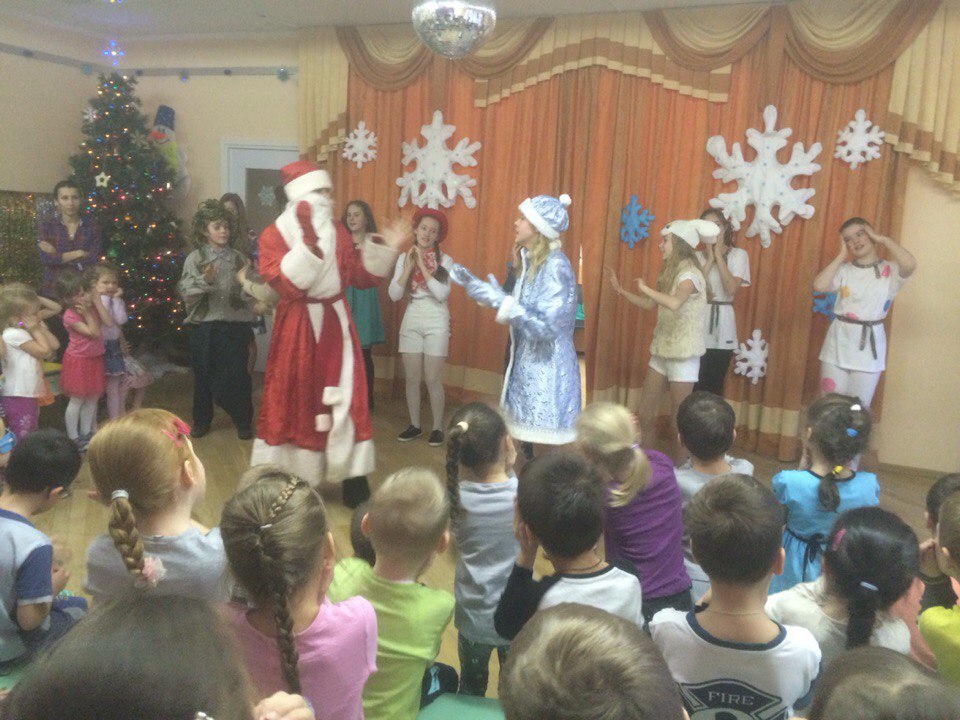 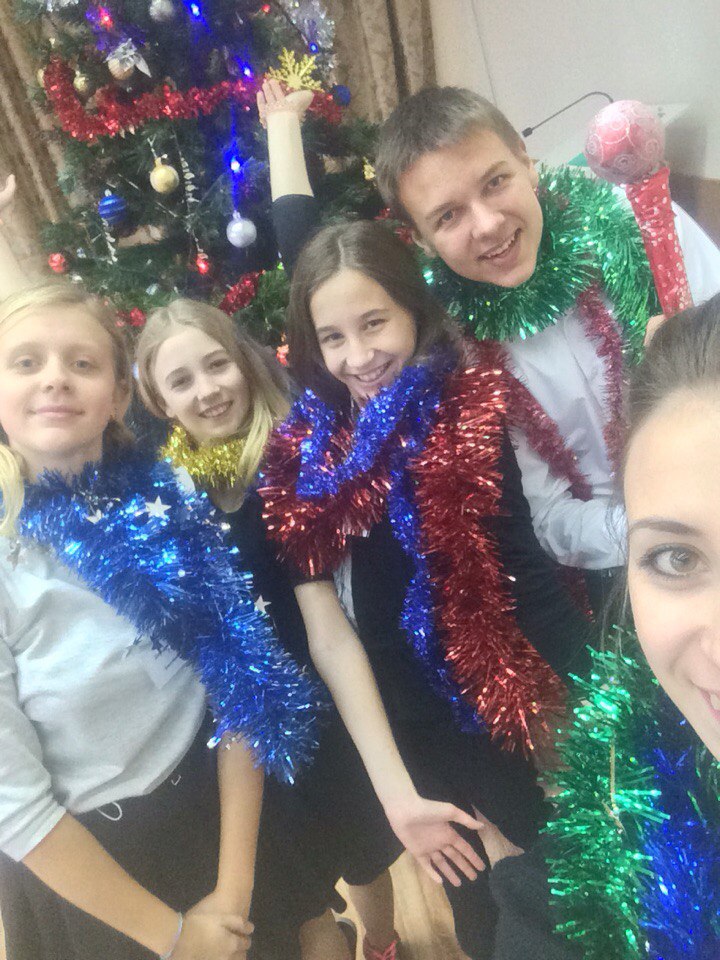 Мероприятия:
Первое сентября
Посвящение в пятиклассники
Спортивная кругосветка 
Сборы макулатуры
Проведение юбилея школы
Викторина, посвященная Дню Памяти Д.Н. Медведева
Участие в городской олимпиаде по ученическому самоуправлению 
Постановка новогодней сказки
Сбор помощи для детского дома. Разбор и упаковка вещей
Дискотека для 8-11 классов
Конкурс поздравительных открыток к юбилею школы
Акция «Сдал батарейку – спас ежика!»
Конкурс «Новогодняя игрушка»
Встреча «Открытый диалог с офицером пограничных войск»
Выборы в Президенты школы
Фотоконкурс «Город в котором я живу»
Акция «Чистый город»
День Памяти Д.Н. Медведева
Конкурс рисунков «Какой будет моя школа через 10 лет»
Конкурс рисунков «Мой учитель, моя школа»
Конкурс на «Лучшее новогоднее украшение кабинета»
Если ты:
Активный
Целеустремленный
Хочешь завести много друзей
Хочешь придумывать и проводить мероприятия
Хочешь весело проводить внеучебное время
Тогда, тебе к нам!Заходи в 49 кабинет и записывайся в актив школы!Наша группа вконтакте - https://vk.com/club106607407